Question: What is the difference between the Primary and Secondary Payer Type and Payer Source fields in the Case Mix data and where do I find the look-up values?
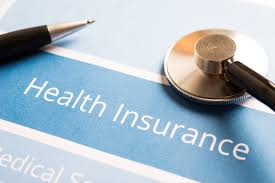 Answer: This is one of most common questions CHIA receives from first time users of the case mix data. Payer Types are 22 categories used to classify the delivery coverage
plan for health care payers in Massachusetts (see Table 1). 

In the case mix data, the Primary Payer Type and Secondary Payer Type must be compatible with Primary Payer Source and Secondary Payer Source. 

If Medicaid is one of two payers, Medicaid will be coded as the 
secondary Payer Type and secondary Payer Source unless Free Care is the
secondary type and source of payment.
Table 1. Case Mix Payer Type Codes and Definitions
Answer (continued): The Payer Source is name of the health plan or 
program through which the patient (health plan policy holder)
reimburses the health care provider.  A look-up table of Payer Source
codes and associated health plan names is available on CHIA’s website at:

http://www.chiamass.gov/assets/docs/p/case-mix/Payer-Source-Codes-2007-2017.xlsx

This online table includes 347 codes and names for health plans used in case mix data from 2007 through present.  If Medicaid is one of two payers, Medicaid is coded as the secondary source of payment unless Free Care is the source of payment. There are also certain supplemental “fill-the-gap” plans that cover parts of medical expenses and are valid only as secondary source of payment (See Table 2).
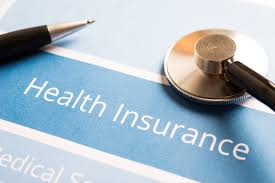 Table 2. Supplemental Plans Valid Only as Secondary Source of Payment